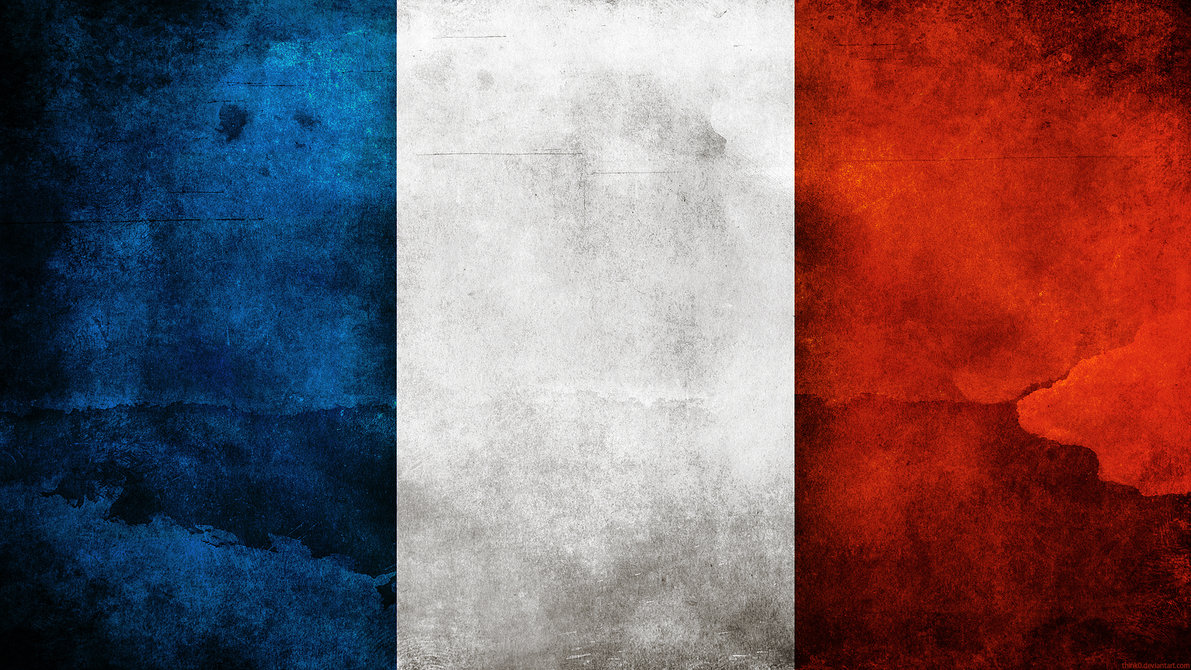 FRANCE
BASIC INFORMATION
CAPITAL: PARIS
LANGUAGE: FRENCH
POPULATION: 66 MLN
CURRENCY: EURO
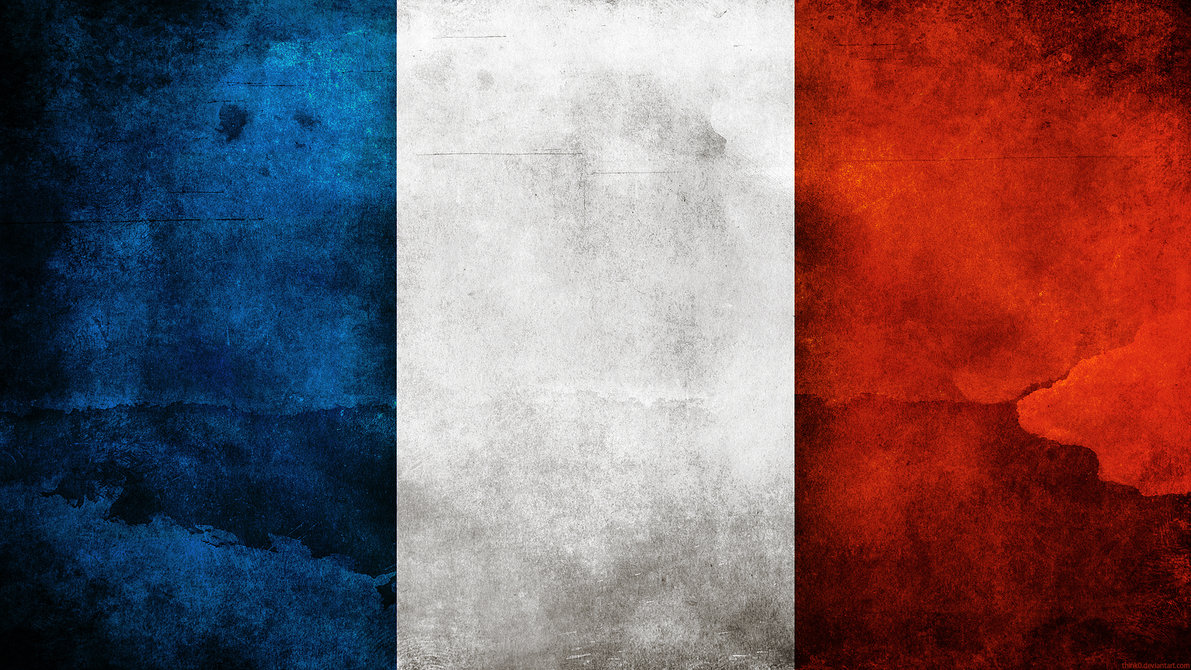 We were in Clermont-Ferrand
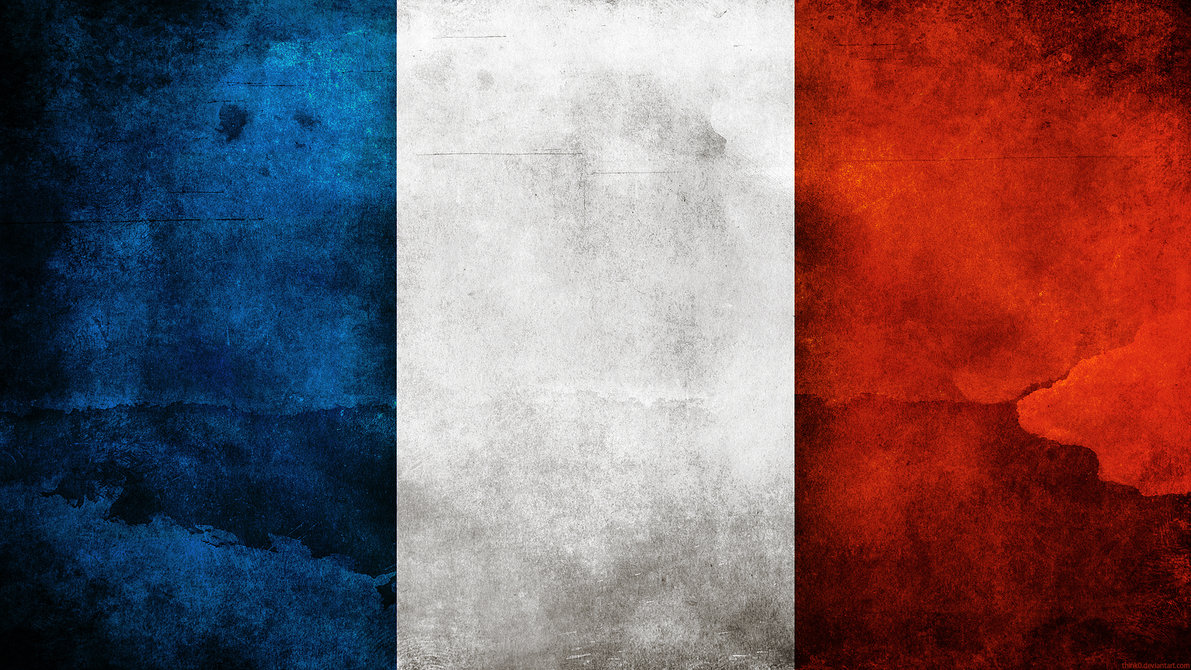 Institution Sainte-Thérèse
 Les Cordeliers
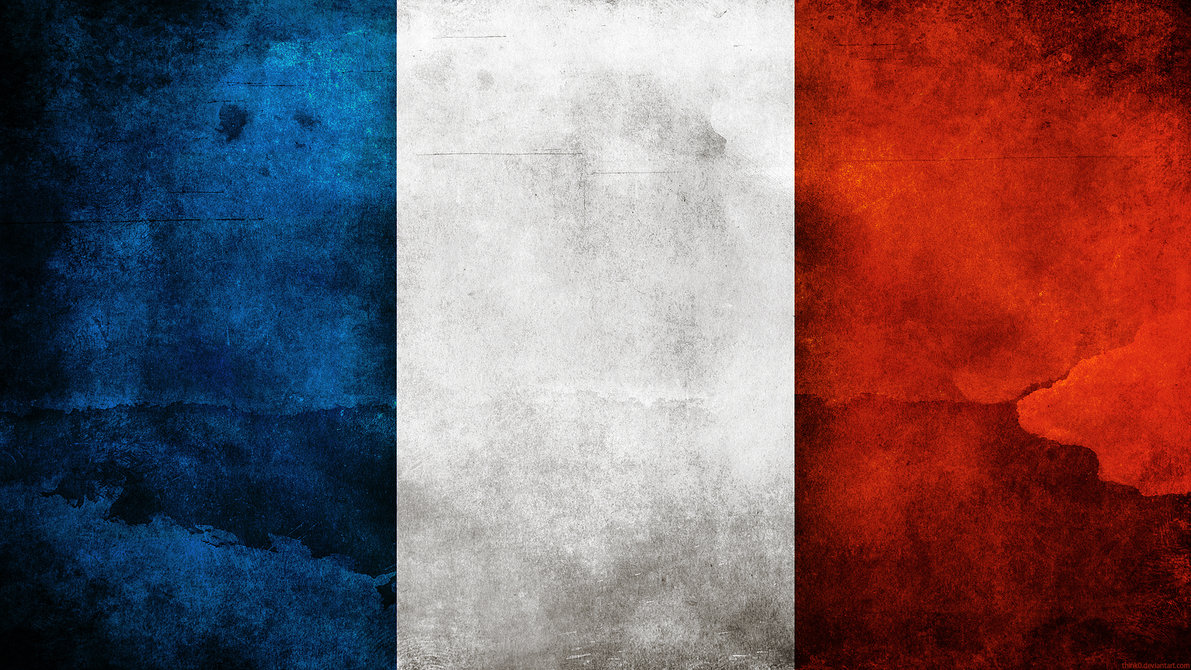 Everybody said Hello!
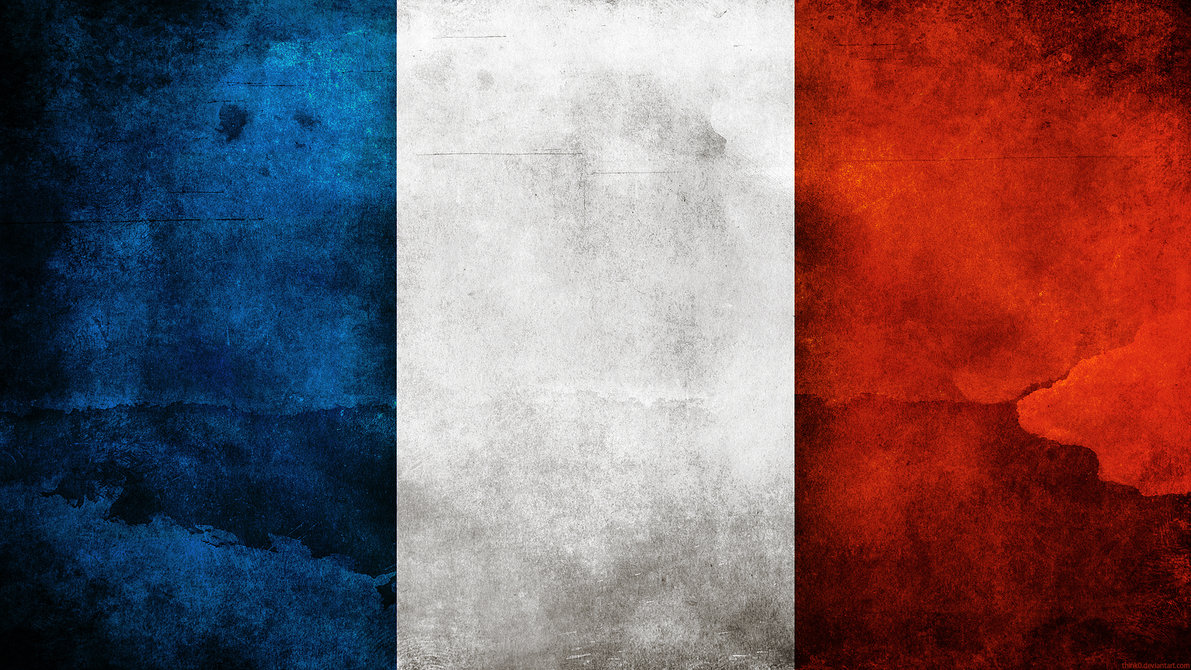 WE ENJOYED AN 
AMAZING SHOW
EACH COUNTRY HAD ITS DANCE PRESENTED
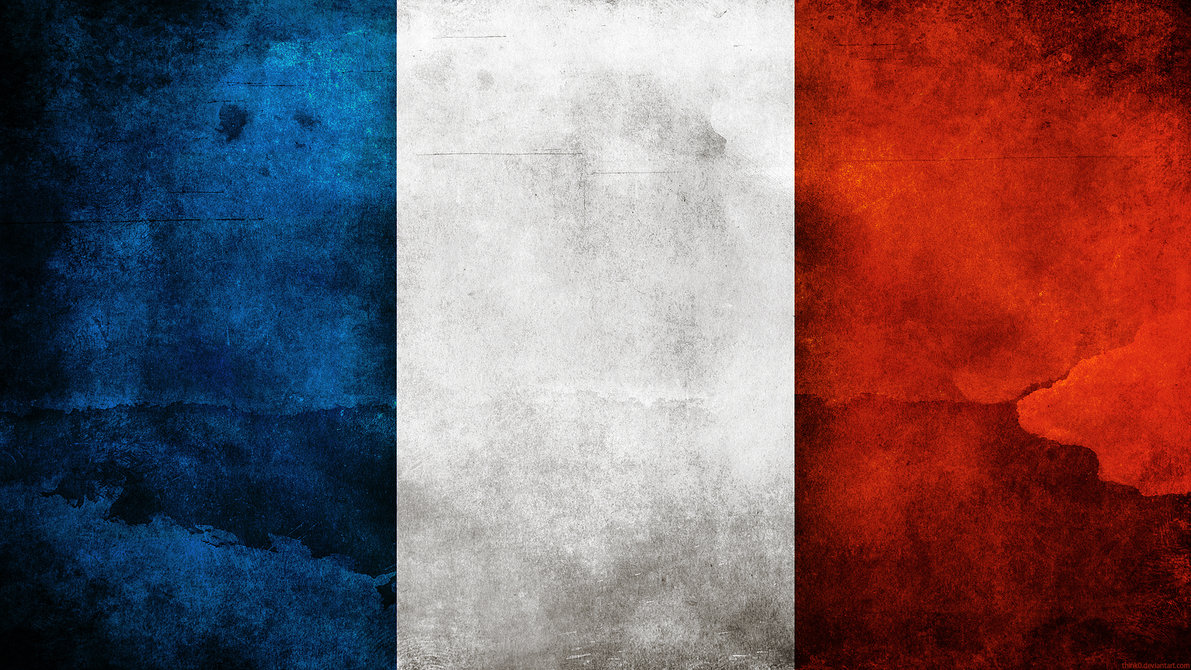 And this is our polish team
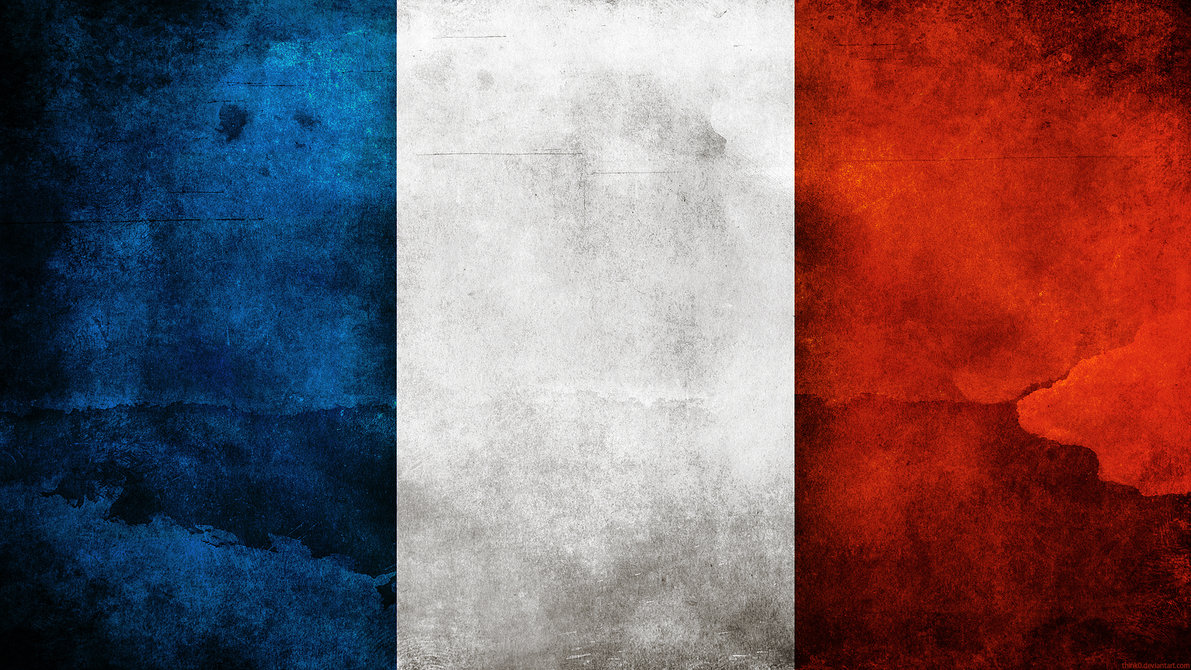 We ate a lot!!
Yummy, yummy!
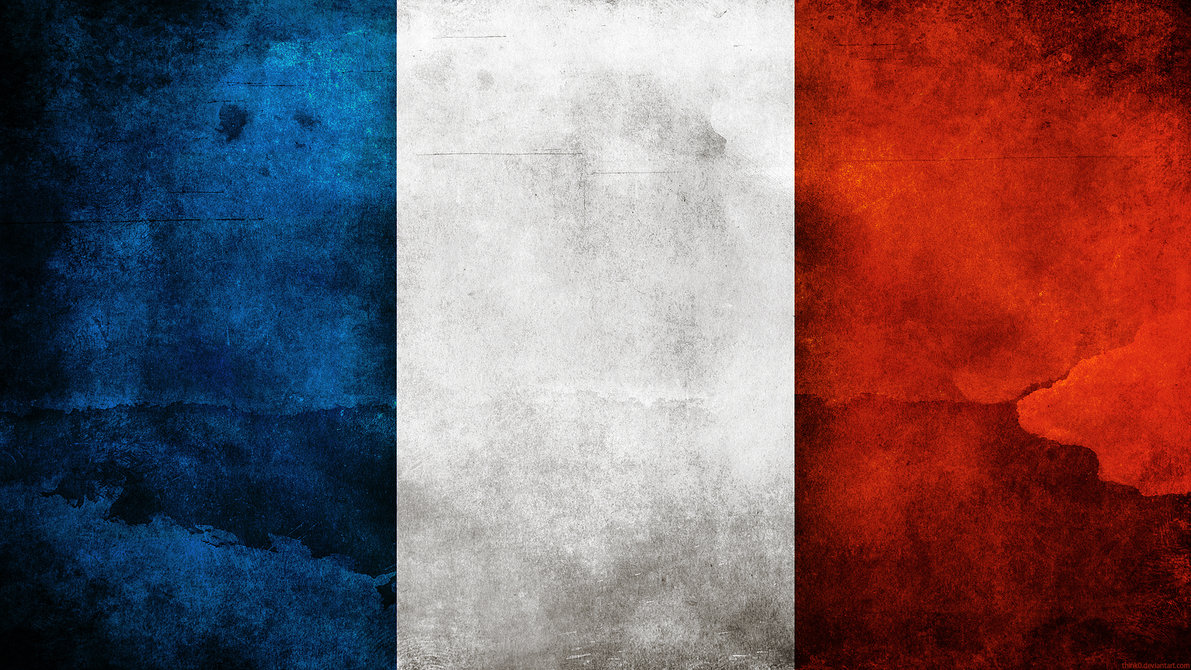 And we watched amazing
LEGO shows!
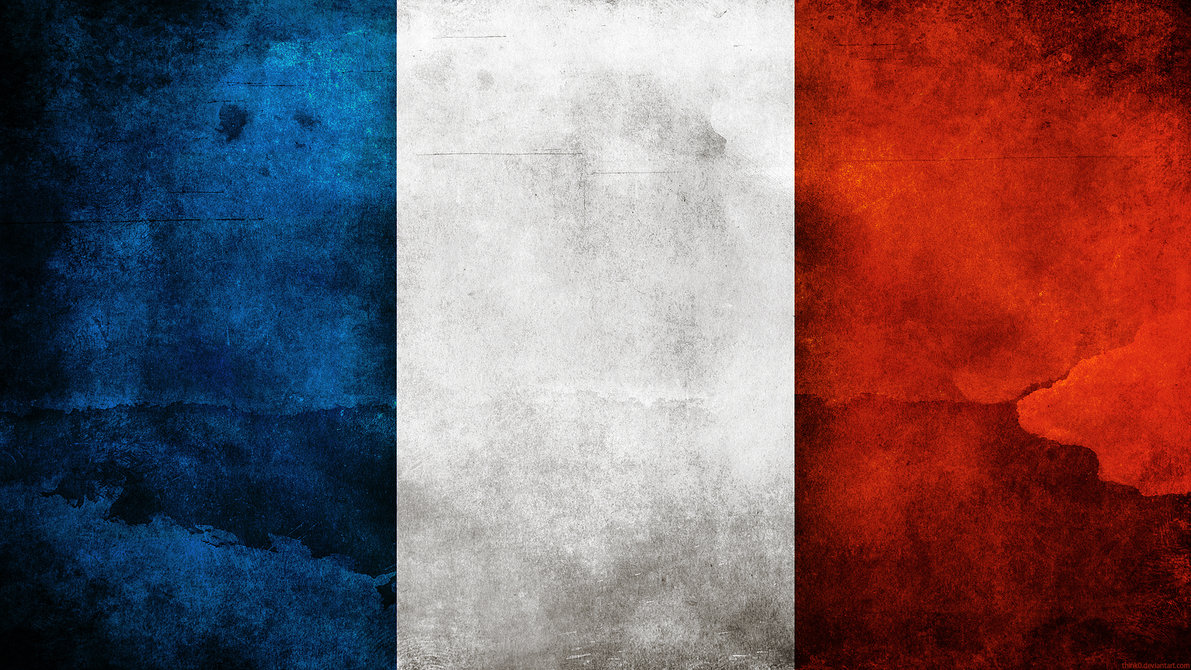 France is the most visited country in the world: 83 million tourists in 2012.
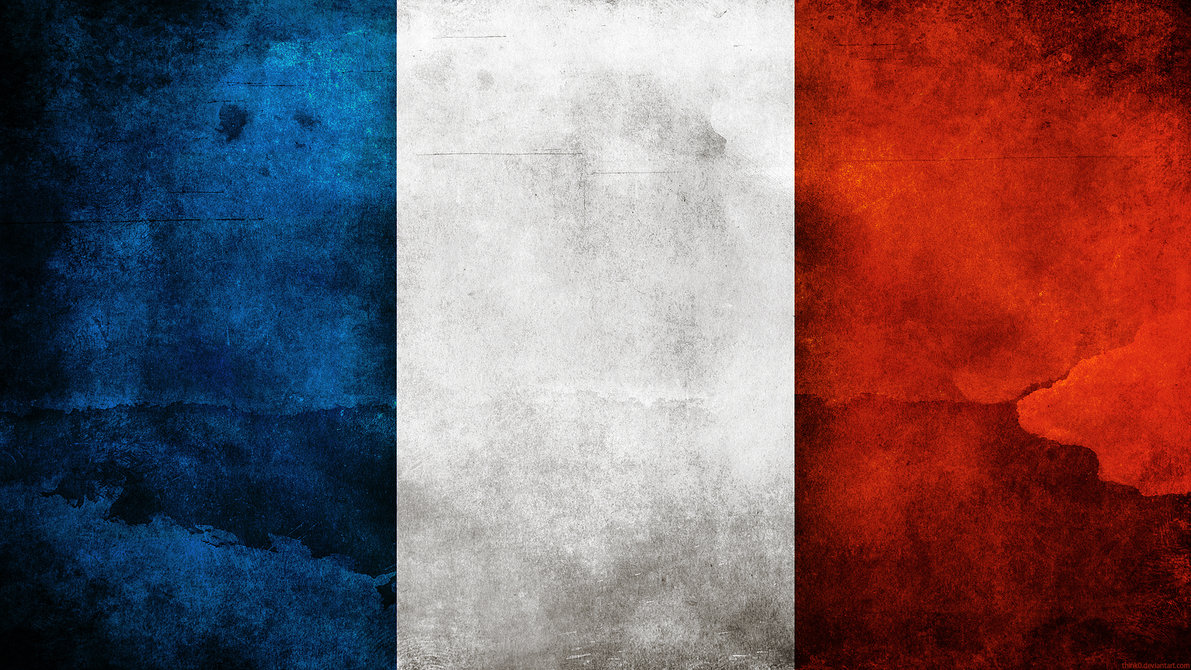 There's only one STOP
 sign in the entire city of Paris.
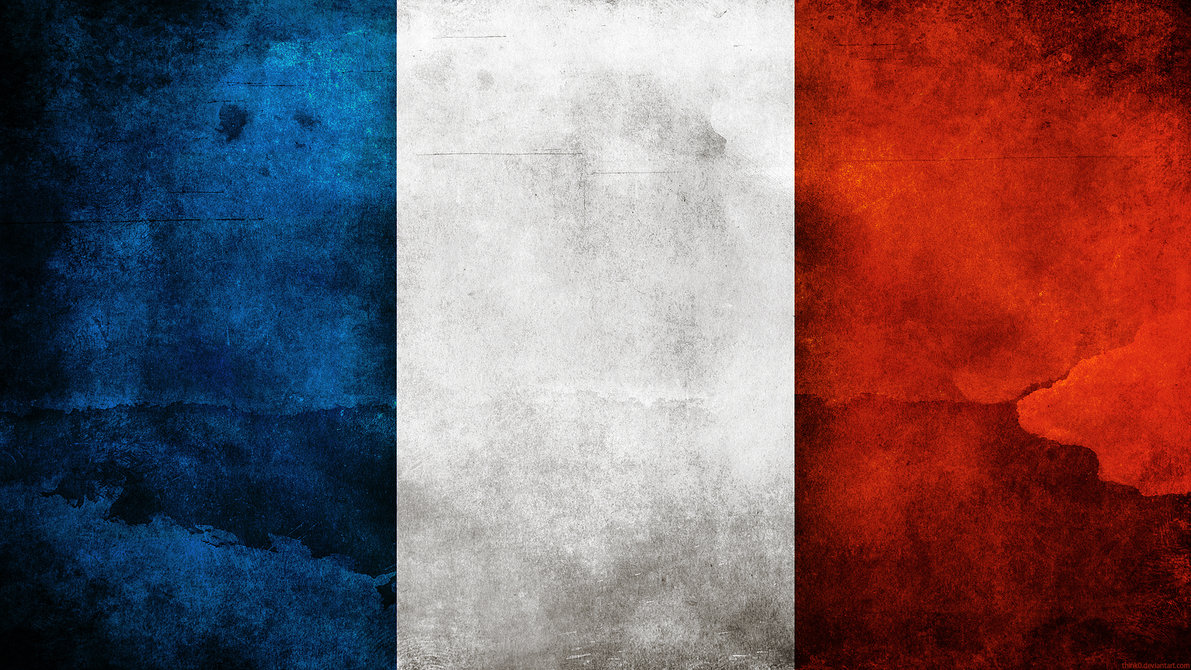 During WWII, when Hitler visited Paris,
 the French cut the lift cables on the Eiffel Tower
 so that Hitler would have to climb the steps 
if he wanted to reach the top.
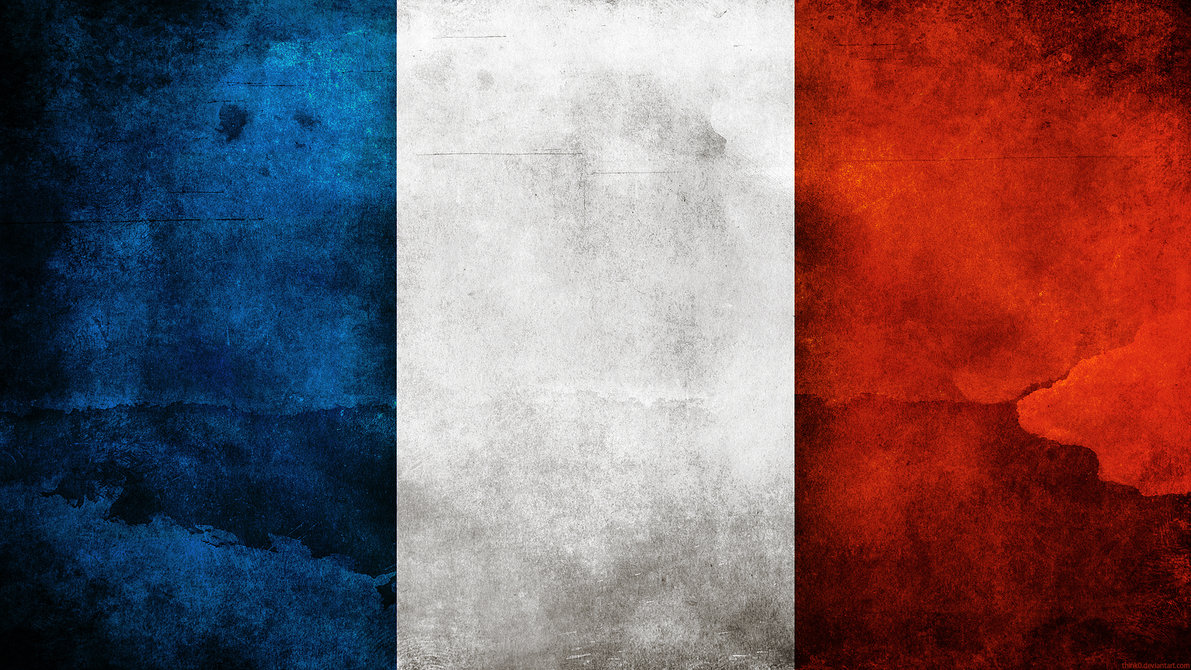 There are more people 
speaking French in Africa
 than in France.
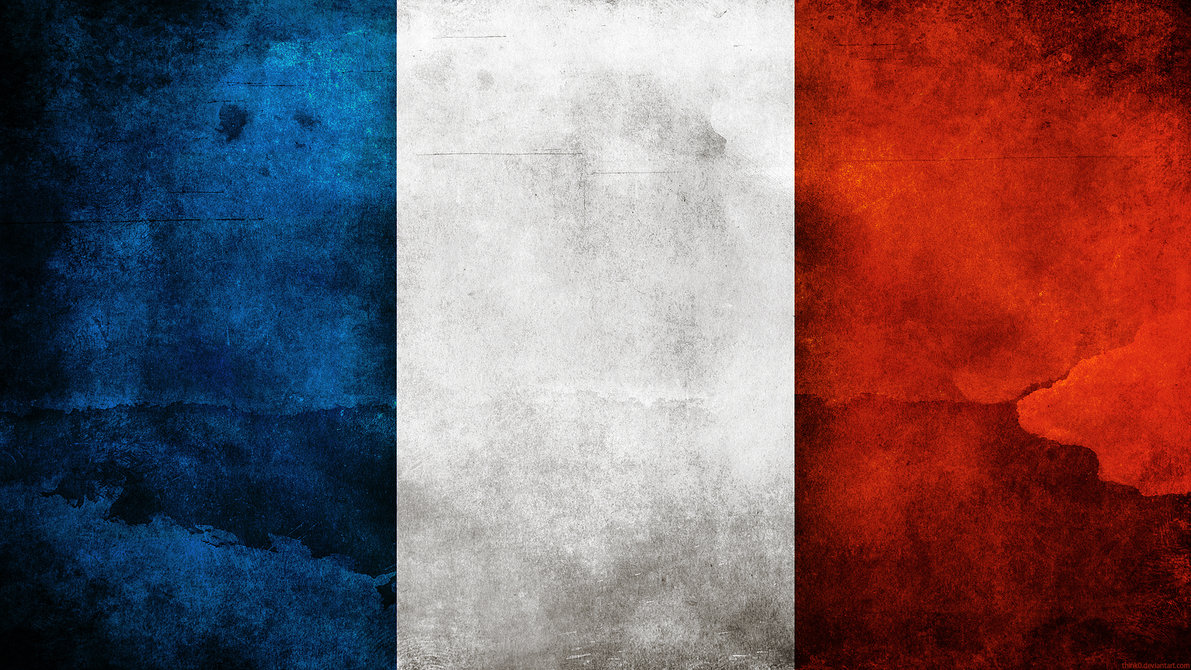 Paris: Eiffel Tower, Notre Dame, 			Louvre, 
Montmartre, Arc de Triomphe,
		 river Seine 
and many other great attractions
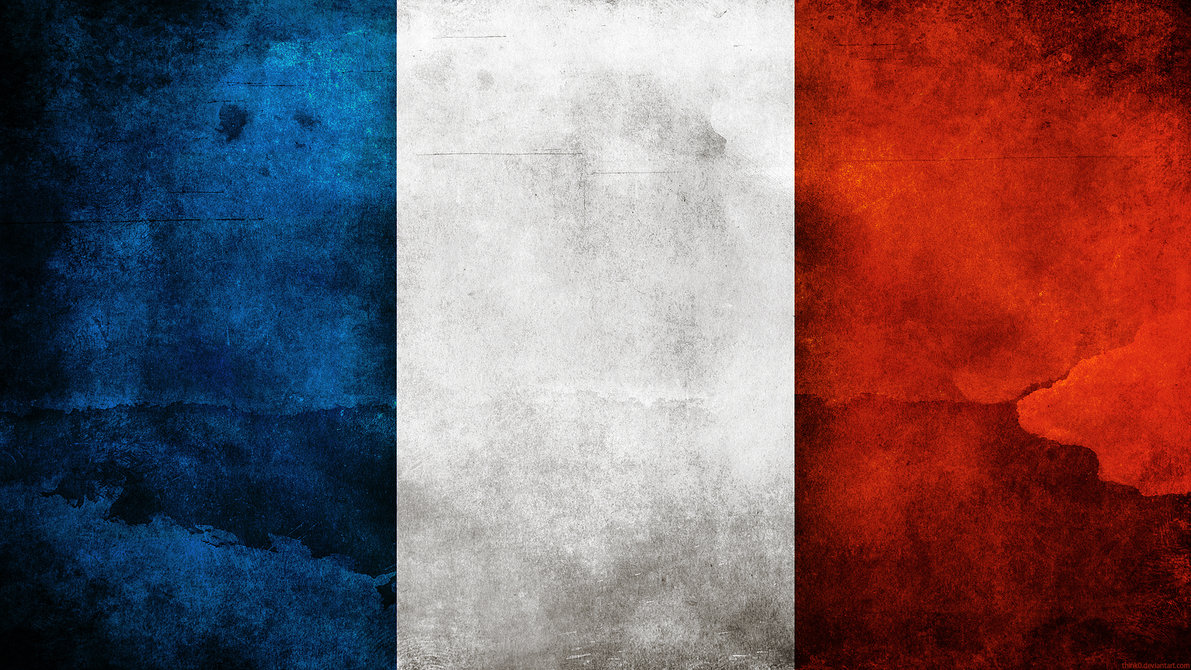 French is the official language in France 
and it is also the second major language in Europe.
French is one of the Romance languages. 
These languages, including also Italian and Spanish,
 have their origins in the Latin language. 
 Today, French is the second most studied language
 after English and spoken by more than 
300million people around the world 
as first or second language.
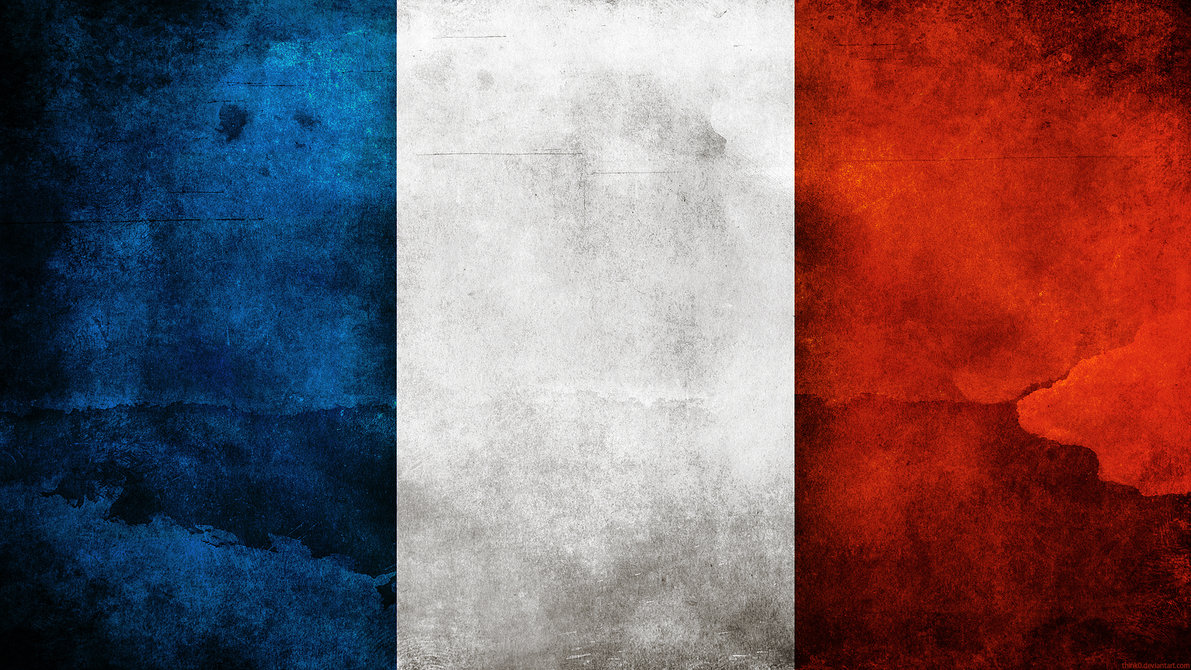 Here is some typical French food:
Baguette:           long bread stick
Croque Monsieur/Croque Madame:
                           ham and cheese grilled sandwich
                           while Croque Madame is the                             		more heavy version with ham,    		cheese and a fried egg on top
Escargots:              snails
Foie Gras:          Goose liver pate
Ratatouille:        vegetable stew
Pain au chocolat: similar to a croissant filled 			with chocolate
Crepes: 	French very thin pancakes with 		filling
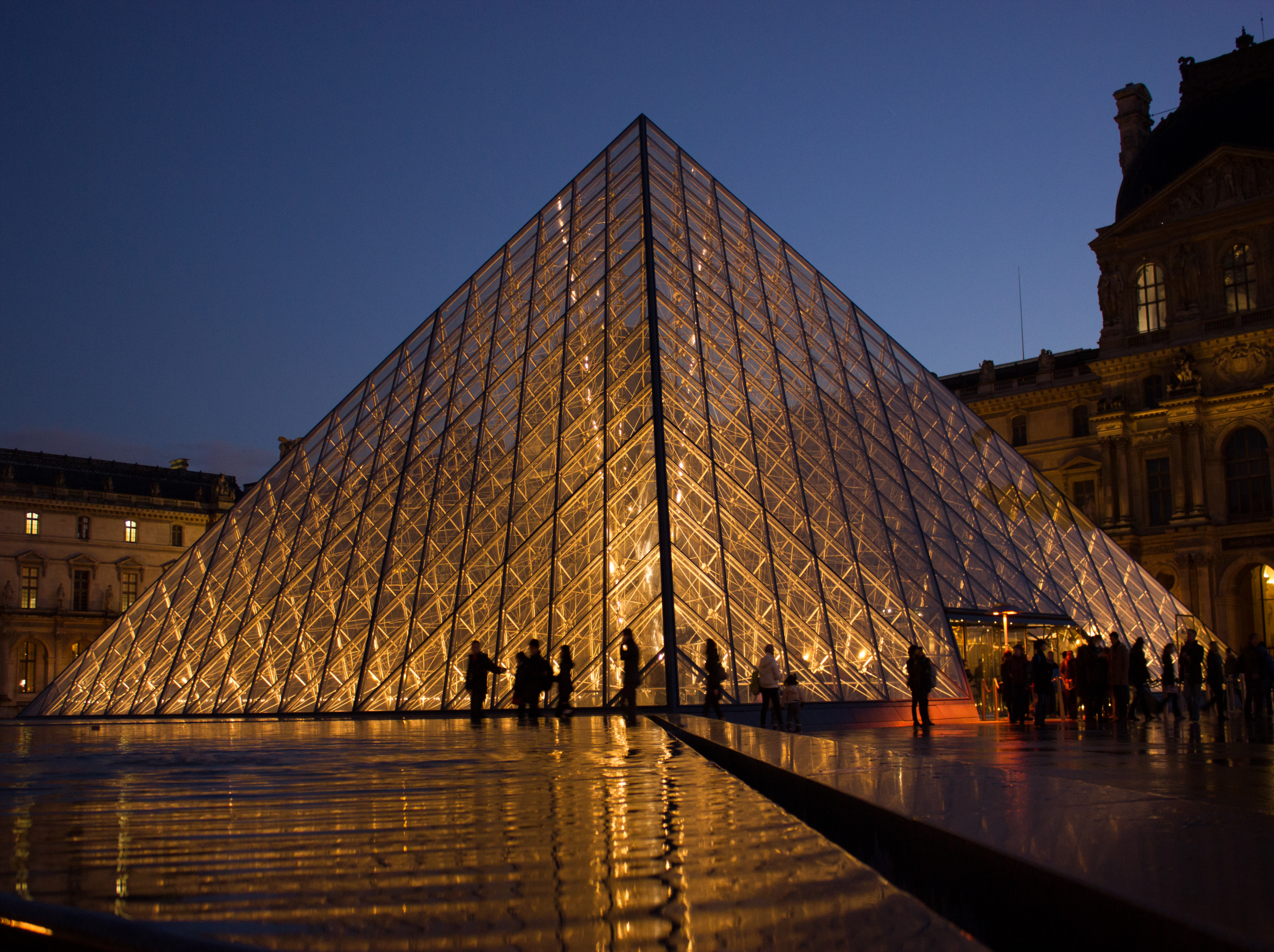 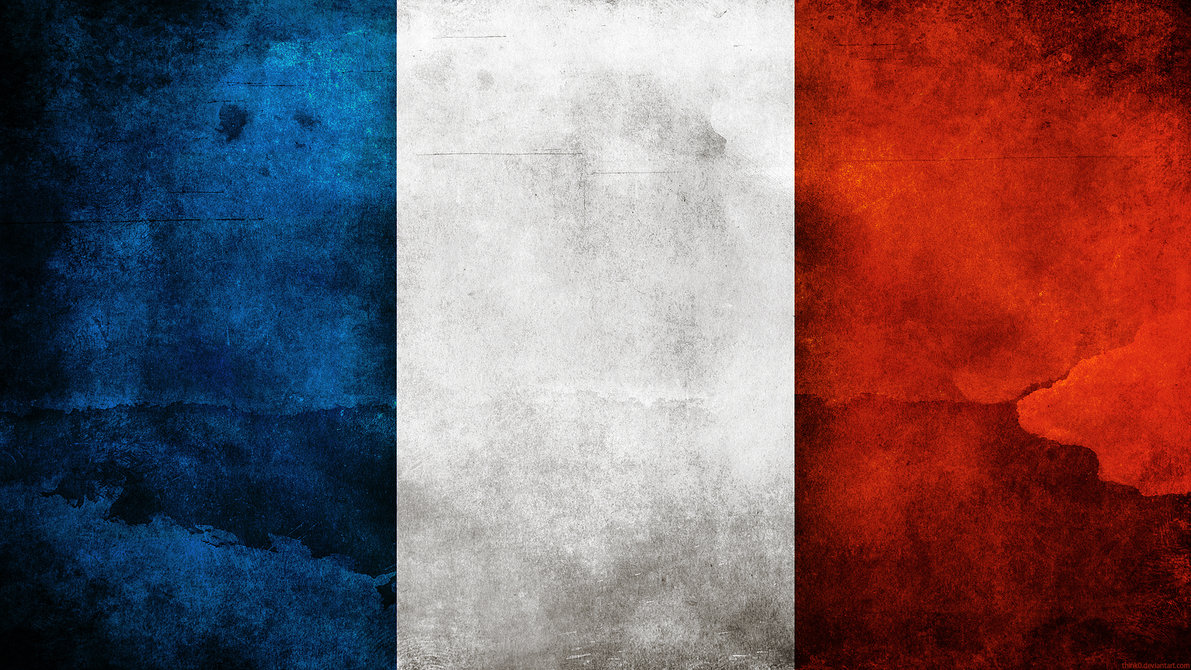 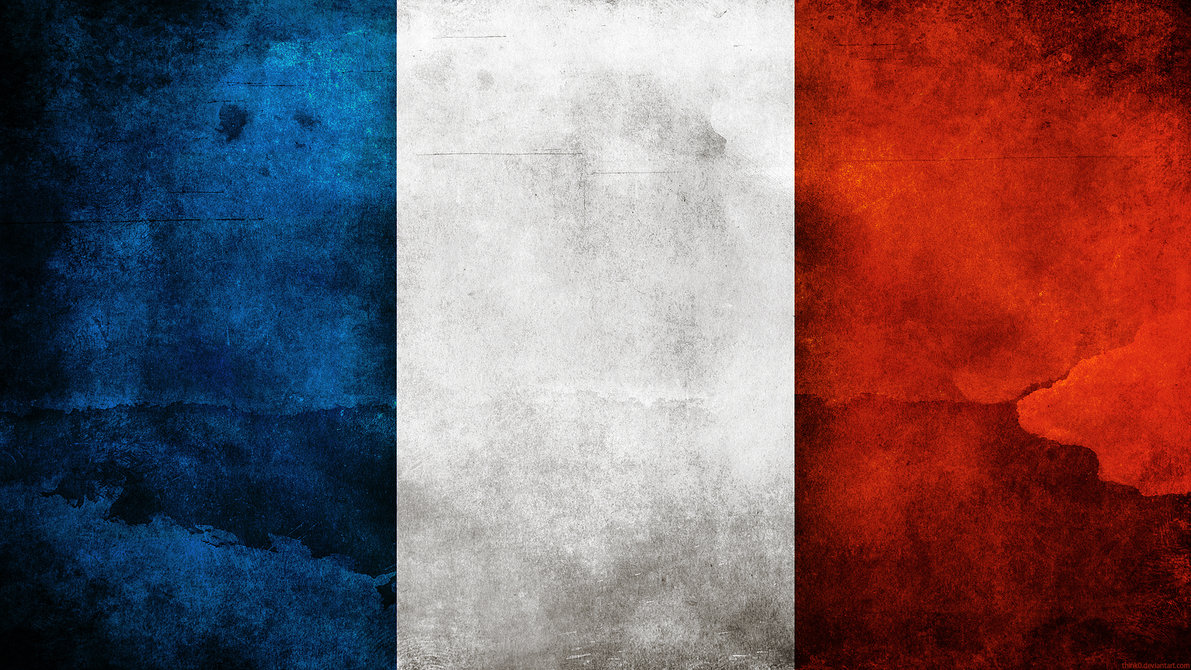 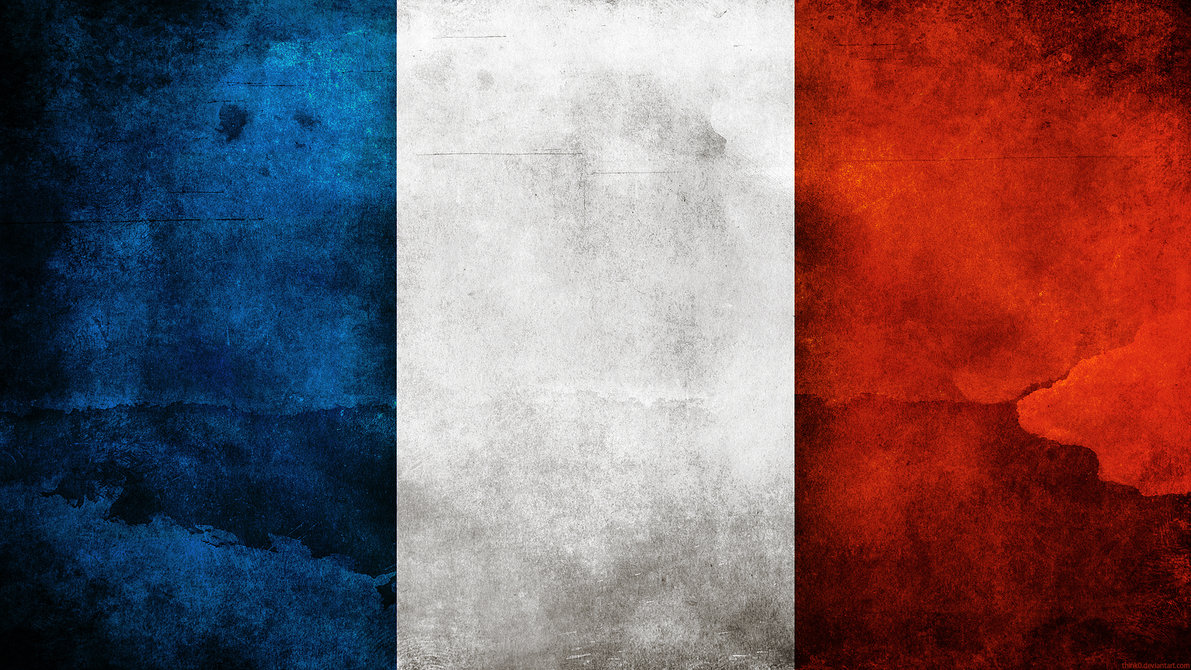 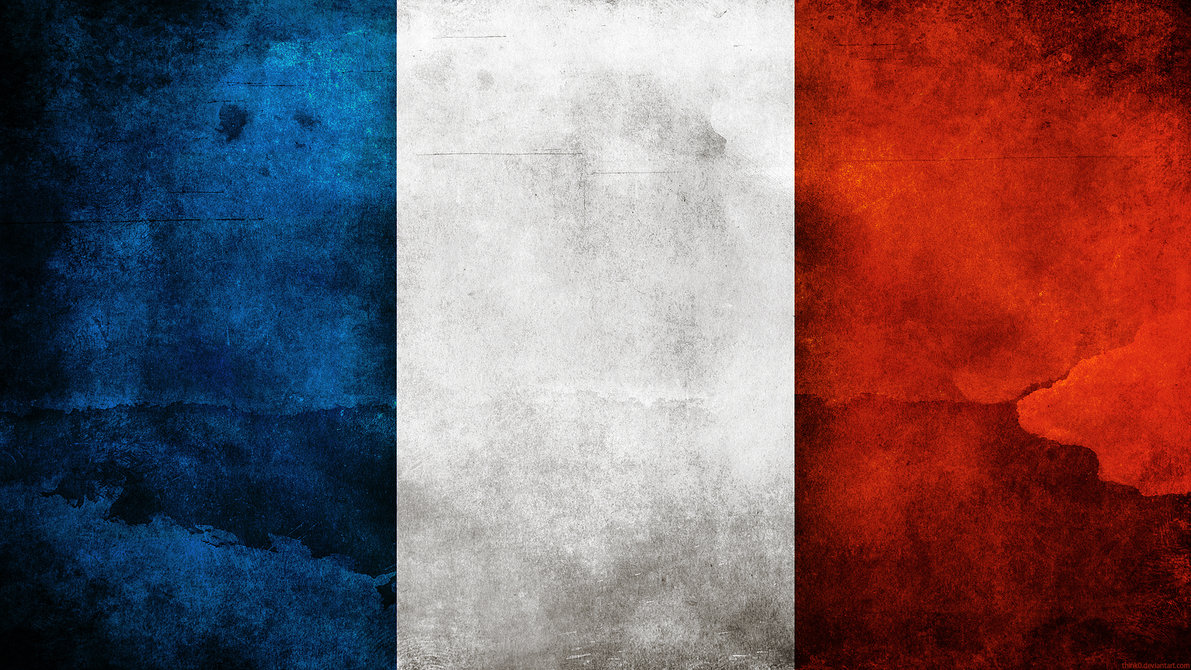